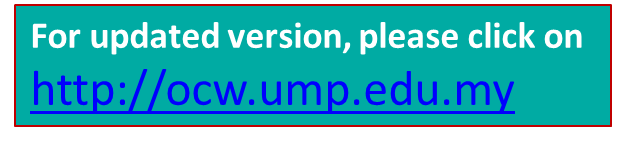 UHE3182MALAYSIAN STUDIESSTUDY MATERIALS CHAPTER 1
by
Dr Hasnah HussiinPusat Bahasa Moden & Sains Kemanusiaan
Universiti Malaysia Pahang hasnah@ump.edu.my
Group Discussion
The students are required to do a role play such as British Resident, Malacca Sultanate, Malays, Japanese Resident, etc.
a) Malacca Sultanate read the Malacca administration system to foreign traders.
b) British High Commisioner presenting the ideas of Malayan Union 1946.
c) A group of Malays opposed the Malayan Union 1946.
d) President Yamashita proposed the Japanese administration system in Malaya 1942-1945.
e) An old Malays share about the real life of Japanese administration.
f) Tunku Abdul Rahman discussed Malaya Independence with Communist Party (Chin Peng)
Dr Hasnah HussiinSenior LecturerUniversiti Malaysia Pahanghasnah@ump.edu.my